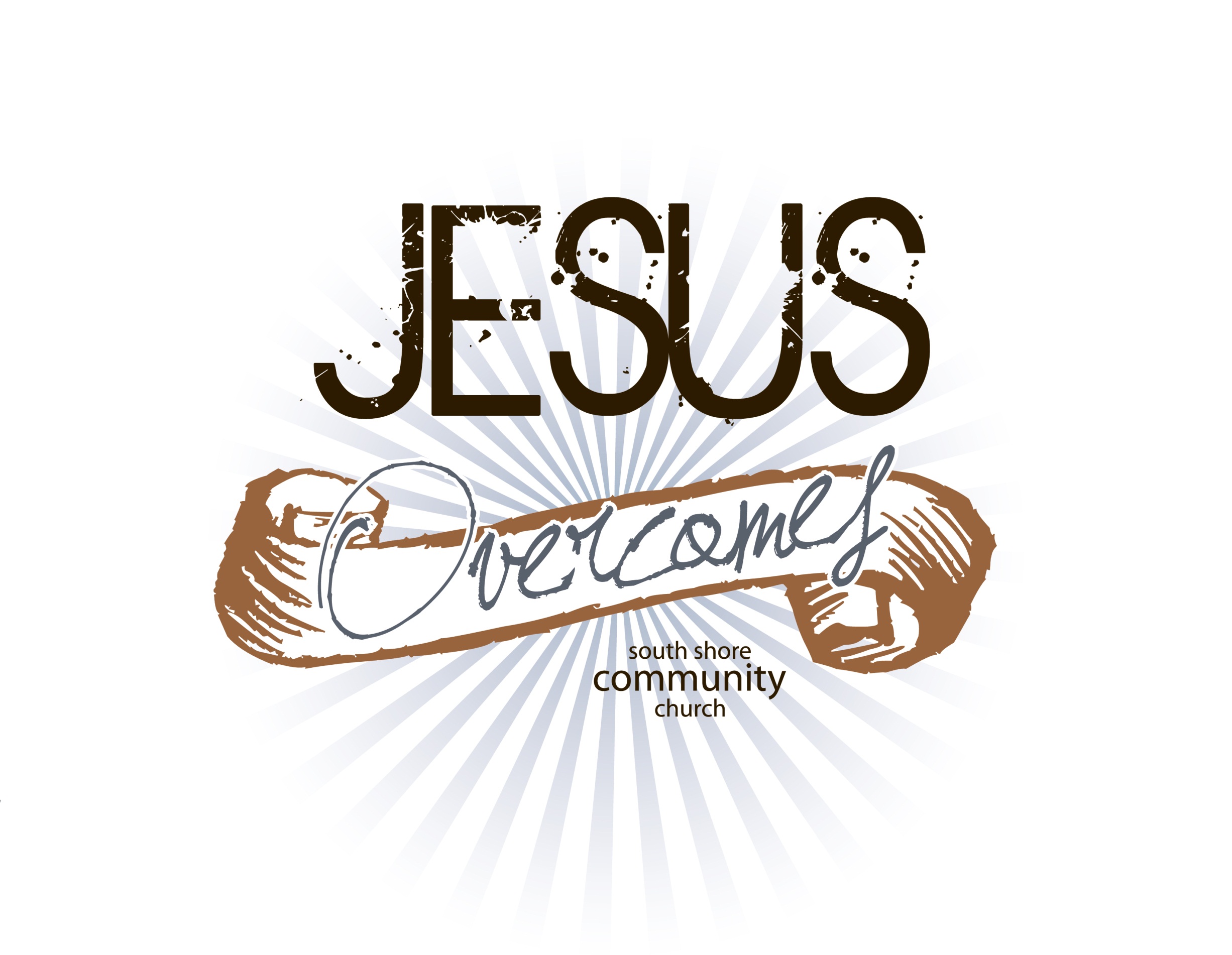 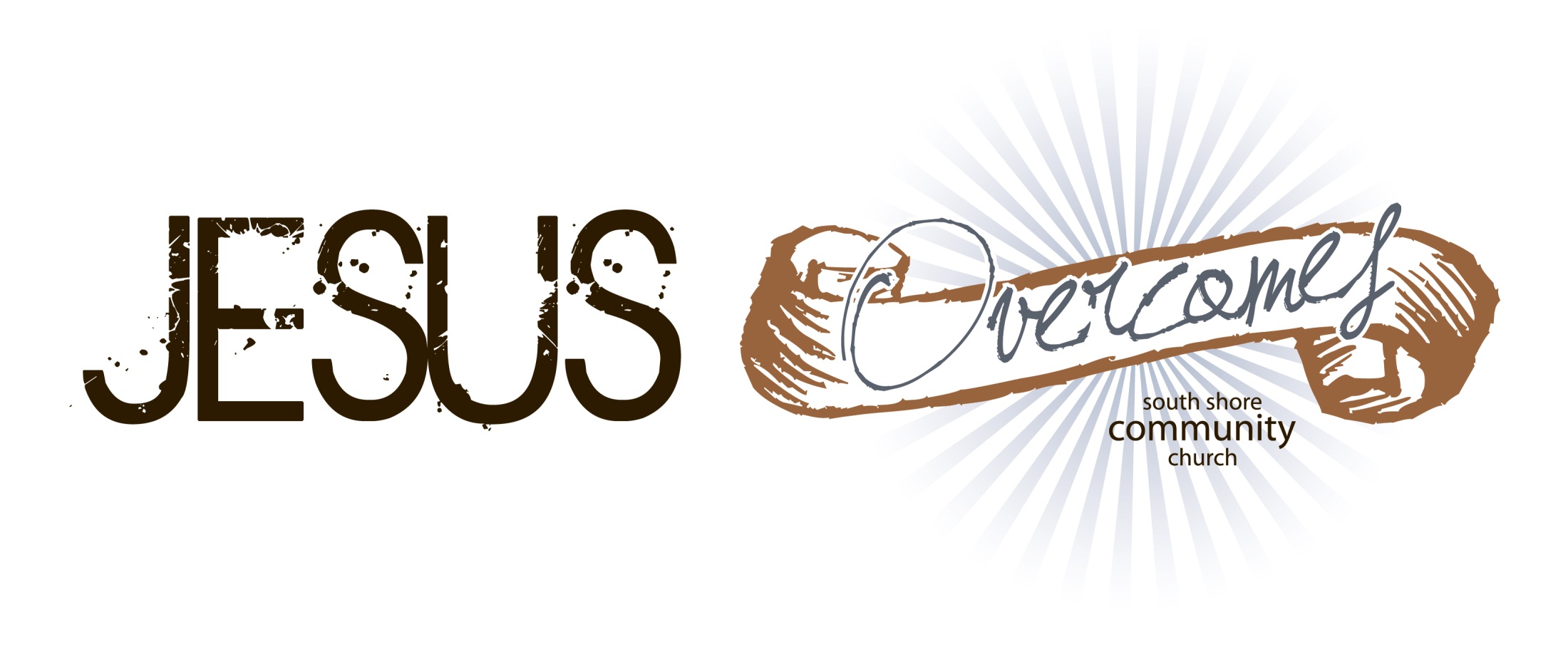 Appropriate Shame vs Toxic Shame
Symptoms of toxic shame:
Self-hatred (self-destructing behaviors)
Introspection
Trouble experiencing God’s love
Re-confessing
Pretentiousness
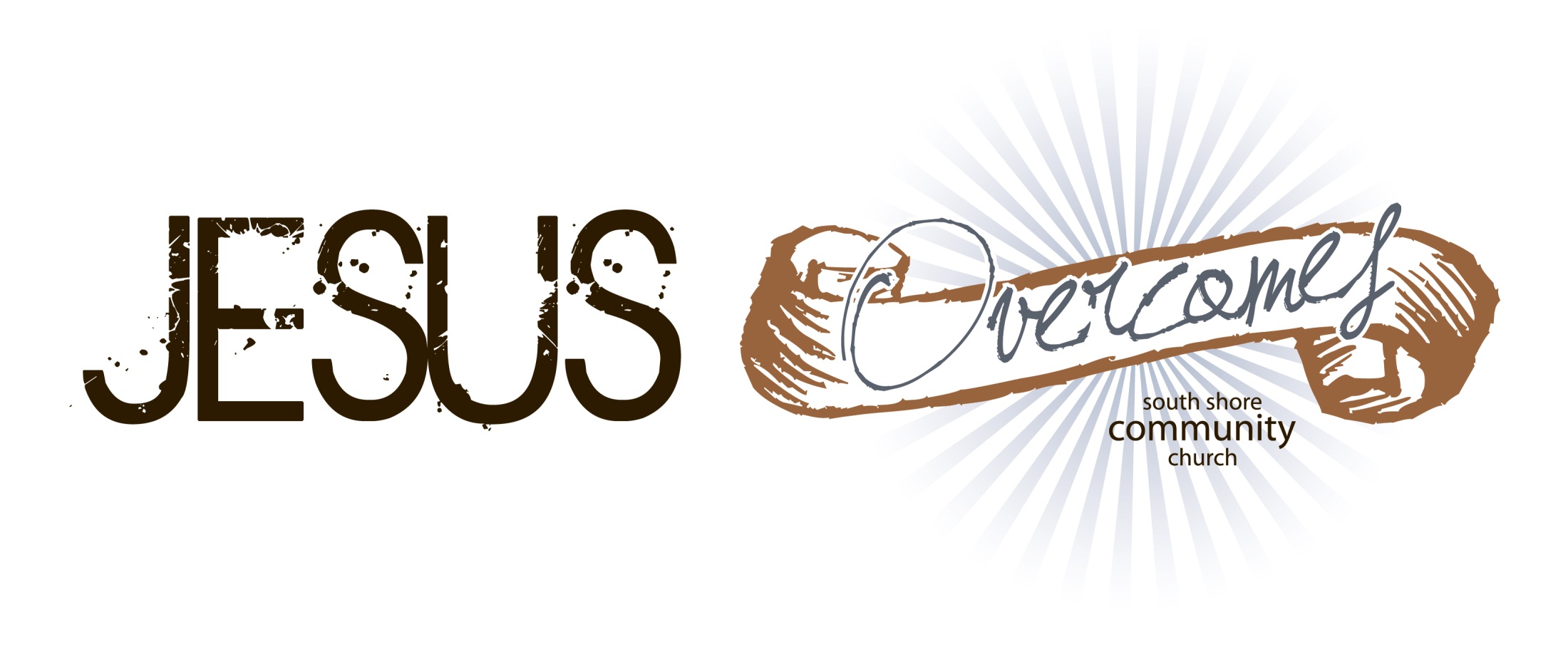 Where does toxic shame come from?
Being belittled, demeaned, bullied
Being abused
Being abandoned
Being pressured to perform
Being unwanted
Being sinful
A continuum of toxic shame (Adam & Eve)
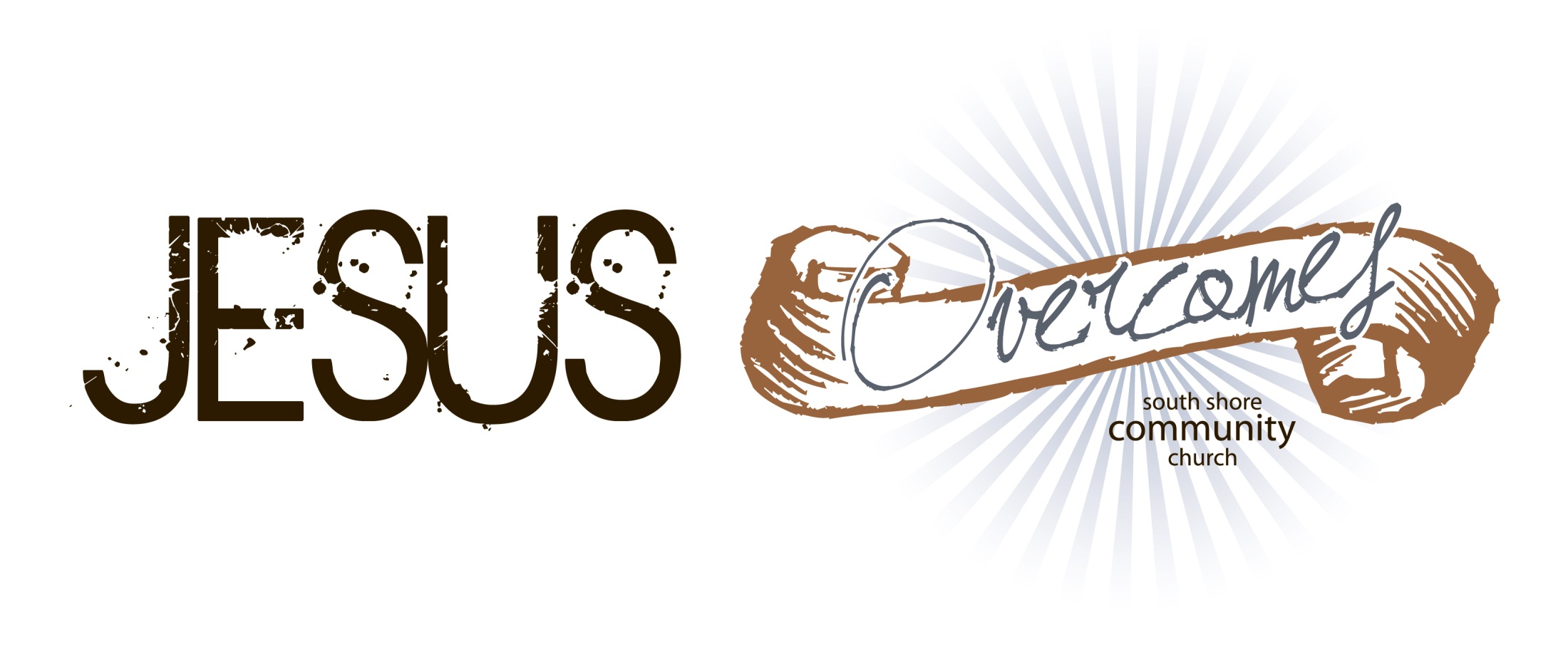 How do we break toxic shame?
First, in order to break free from toxic shame we need to repent of pride. James 4:6,10, “God opposes the proud but gives grace to the humble. . . Humble yourselves before the Lord, and he will lift you up.”  (our opinion over God’s; receiving identity) (pride – eyes on us.  We need to lift our eyes) (praying with people & listening without filtering)
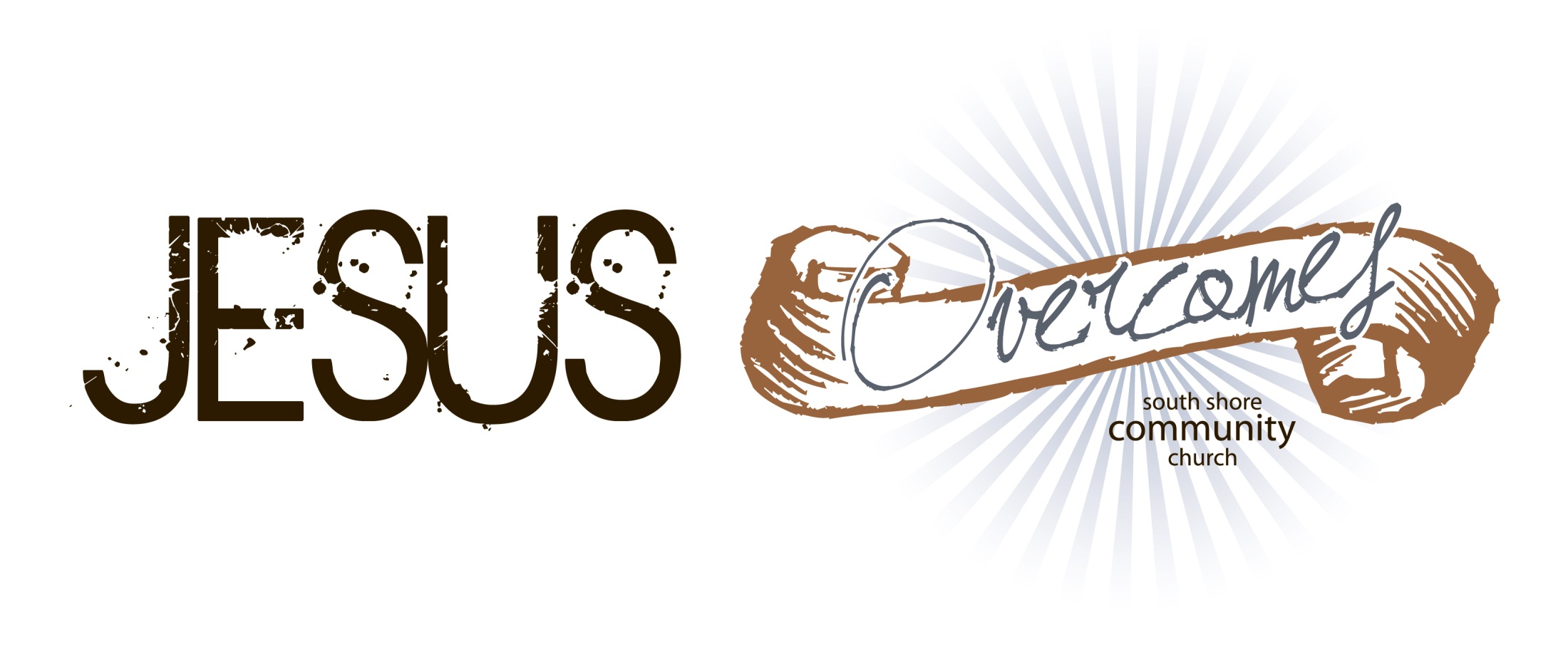 Second, in order to break free from toxic shame we must renew our minds. Romans 12:1-2, “Therefore, I urge you, brothers & sisters, in view of God’s mercy, to offer your bodies as living sacrifices, holy & pleasing to God – this is your spiritual act of worship.  Do not conform any longer to the pattern of this world, but be transformed by the renewing of your mind.”
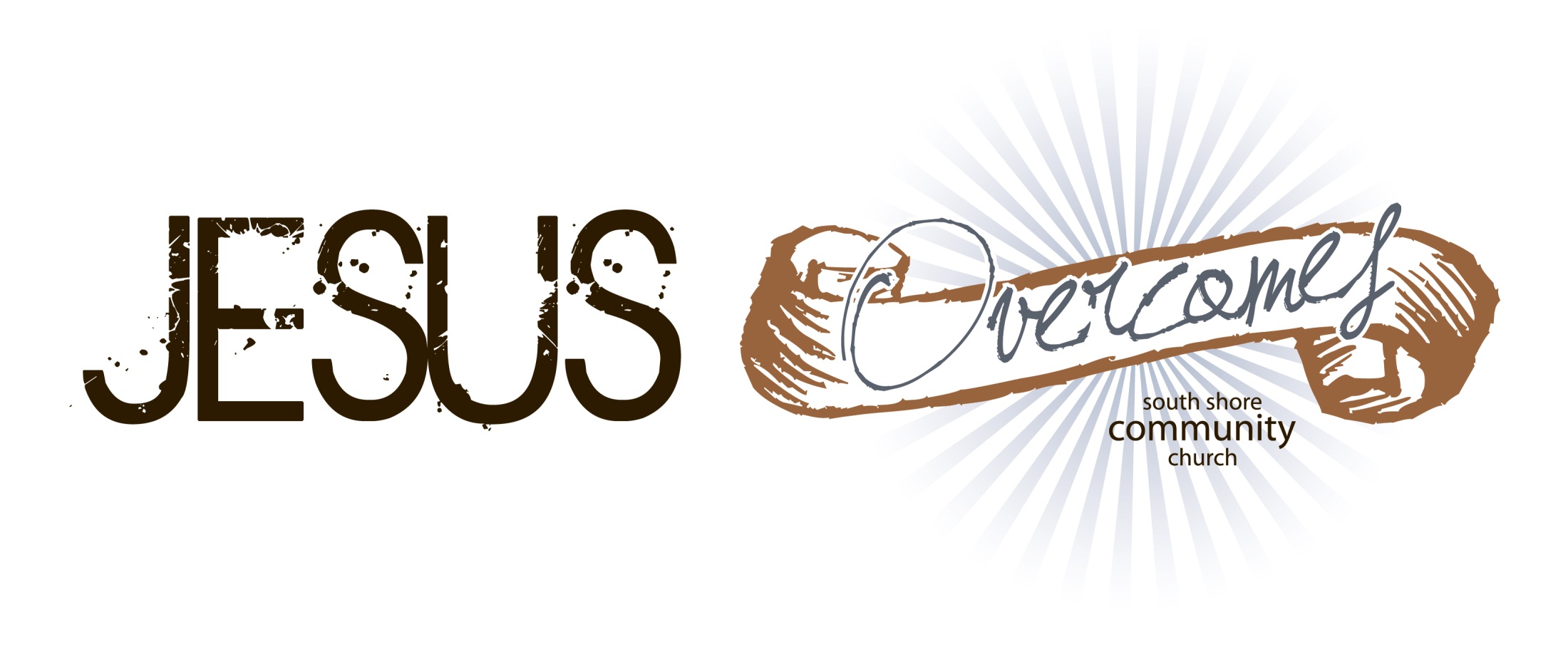 Second, in order to break free from toxic shame we must renew our minds. Romans 12:1-2
We need to intentionally engage in changing the way we think.  We cannot be passive.  (e.g., friend & Dad figure)
We have meditate on the truth of God’s love for us.  (replace the label) (Rom 8)
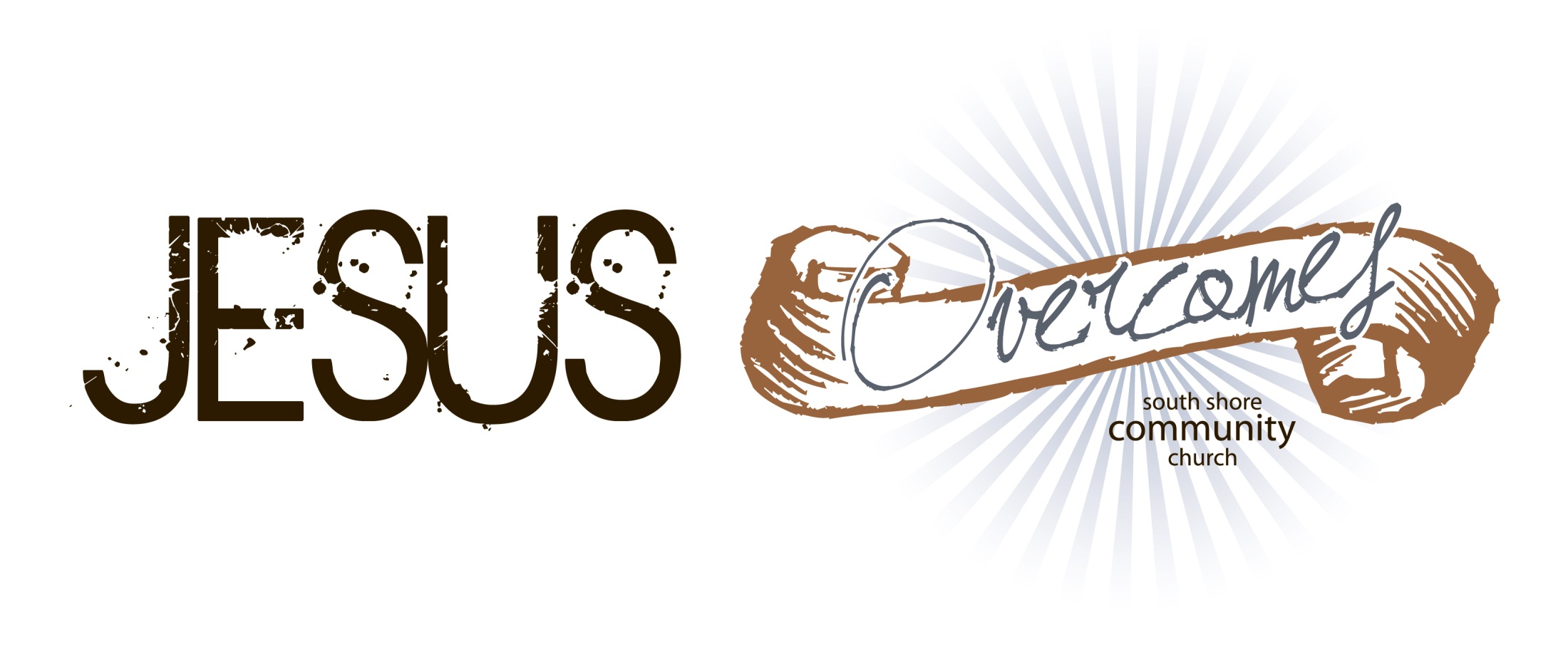 Second, in order to break free from toxic shame we must renew our minds. Romans 12:1-2
Romans 8: 38-39, “For I convinced that neither death, nor life, neither angels nor demons, neither the present nor the future, nor any powers, neither height nor depth, nor anything else in all creation, will be able to separate us from the love of God that is in Christ Jesus our Lord.” (act out of secure place)
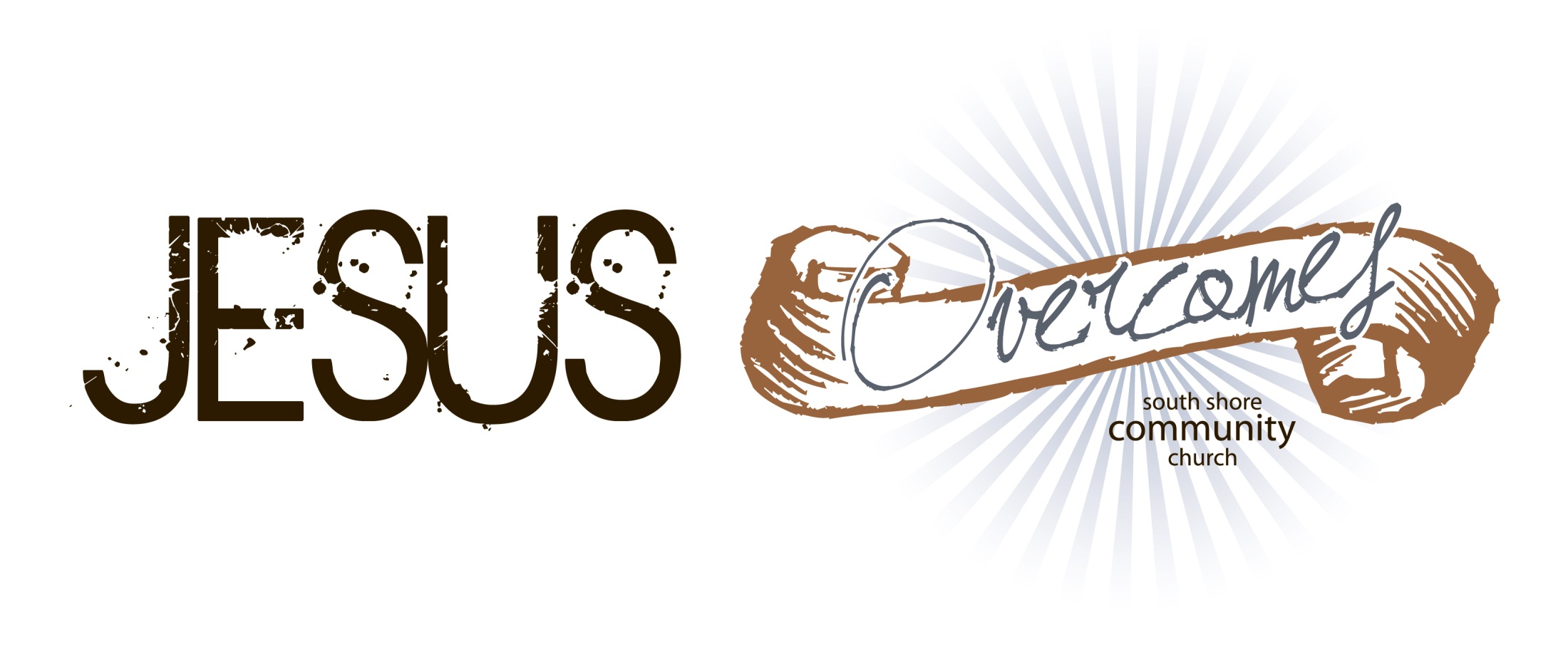 Third, in order to break free from toxic shame we must receive the Spirit’s affirmation & love in faith.  Romans 5:5, “For we know how dearly God loves us, because he has given us the Holy Spirit to fill our hearts with his love.”(NLT) We need to experience God’s love revealed to us by the Spirit.  (soaking – gentle rain, outpouring)
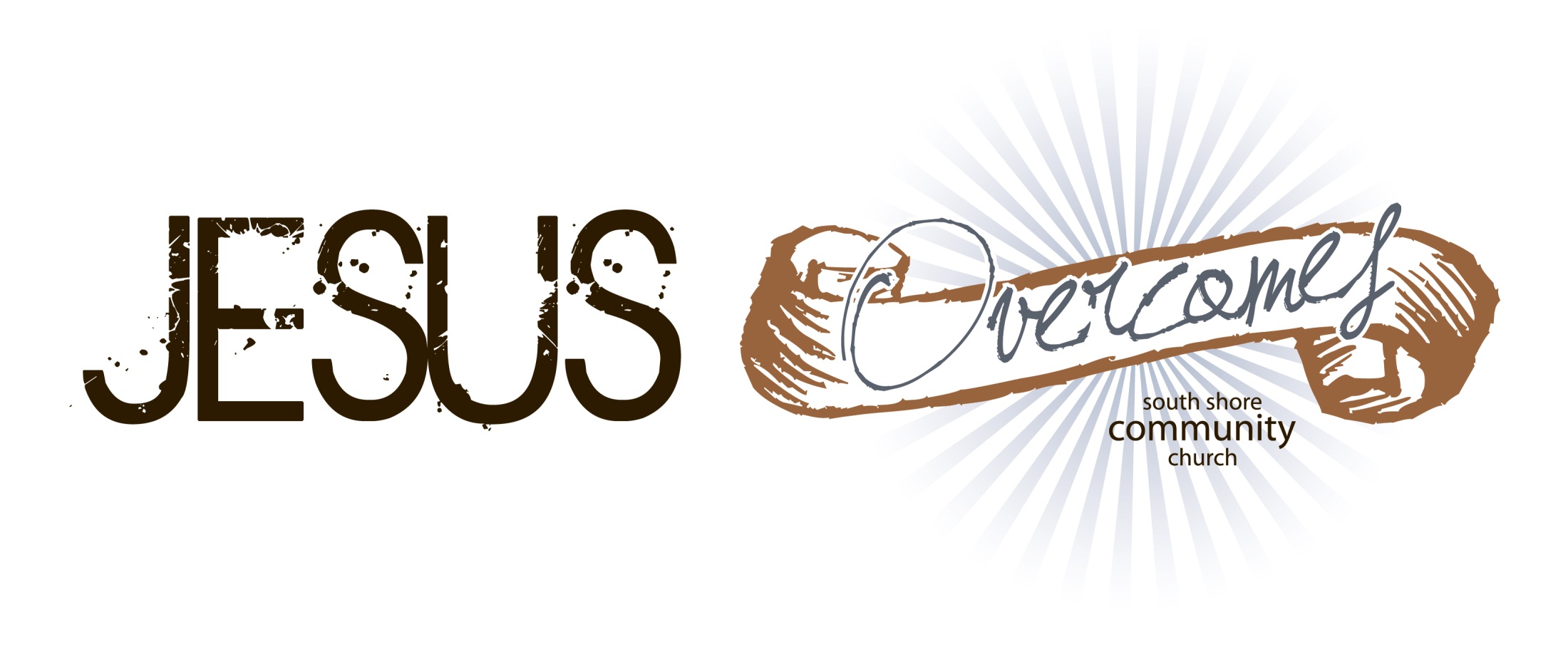 Third, in order to break free from toxic shame we must receive the Spirit’s affirmation & love in faith. Romans 8:15-17, “For you did not receive a spirit that makes you a slave again to fear, but you received the Spirit of sonship.  And by him we cry, ‘Abba, Father.’  The Spirit himself testifies with our spirit that we are God’s children.  Now if we are children, then we are heirs – heirs of God and co-heirs with Christ.” (listen to God’s voice)
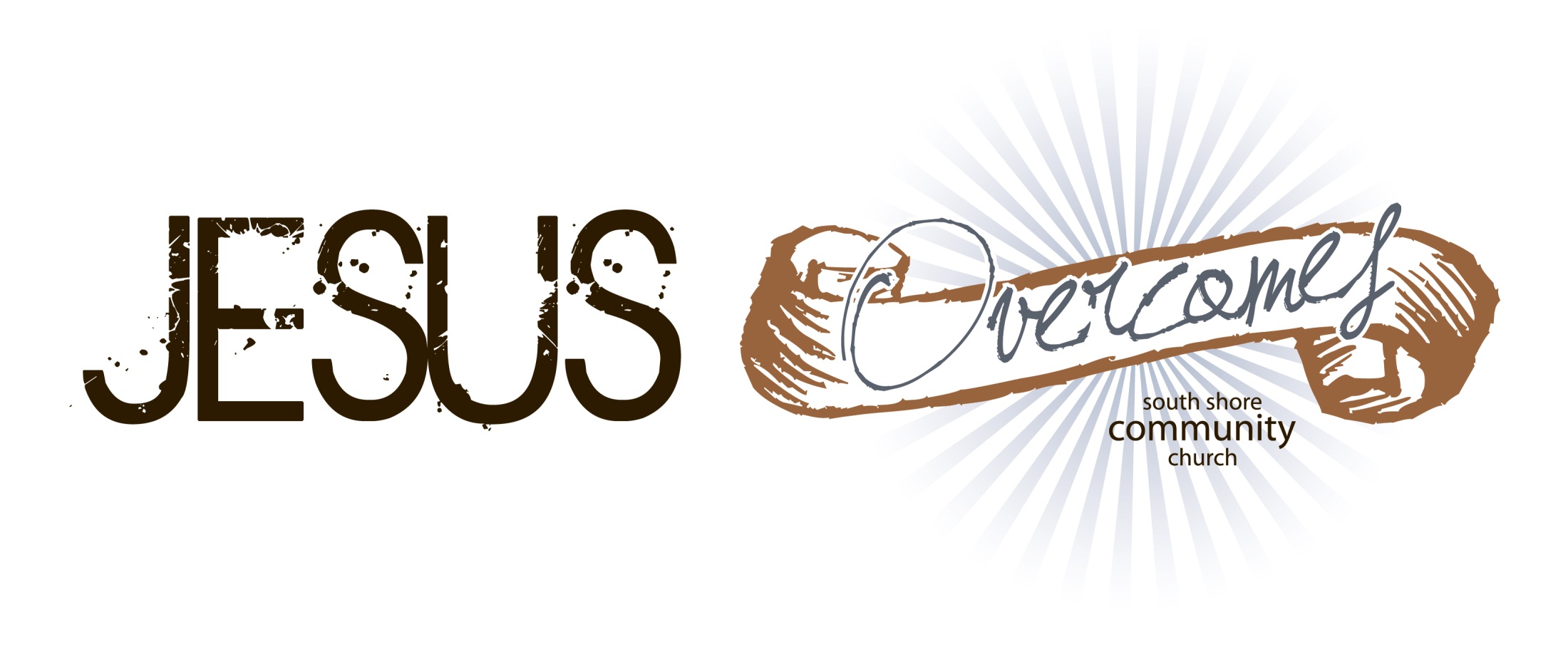